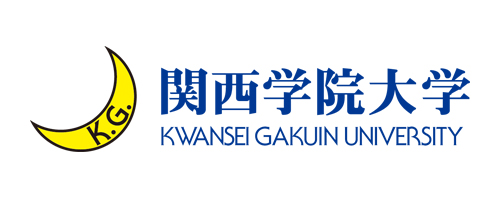 中國典籍傳播與東亞文明國際學術研討
2025年3月15日 於河南師範大學
會
日本佛經音譯研究史概觀-以漢語音韻學領域為中心-季鈞菲（日本・關西學院大學）
目次
一、引言
二、分期
三、等韻學、梵漢對音角度的研究
四、總結
2
一、引言
佛經音義的研究在日本學界較早受到關注，圍繞它們進行的版本學、文字學、訓詁學以及日本的國語學研究成果不勝枚舉。本研究著眼於漢語音韻學研究領域，試圖梳理日本學界對玄應與慧琳兩部音義的研究史。從研究的時間綫上來講，大致可以分爲四個階段。本研究分別稱爲：
1.萌芽期；
2.前期；
3.中期；
4.應用期。
每一個分期，分別有其代表性的特徵與學者的成果。
3
二、分期
2.1 萌芽期
特徵:基於日本的國語學研究，以資料解題、作者生平介紹、成書經緯介紹等方面爲主，尚未展開全面的、系統的音韻學研究。

山田孝雄1932　一切経音義刊行の顛末
神田喜一郎1933　緇流の二大小学家-智騫と玄応-
神田喜一郎1974　忍澂上人と慧琳音義
福永靜哉1950　慧琳音義の音系
4
神田1933
作者觀點：玄應于顯慶元年（公元656年）之後，龍朔元年（公元661年）之前，也就是顯慶年間示寂。
論據：大毗婆沙論譯經結束之時（顯慶元年七月）名列譯場名錄，大般若經譯經結束之時（龍朔元年十月）譯場名錄不見其名。
5
神田1933
智騫可能是玄應的前輩，且玄應編纂一切經音義之前應該看到了智騫的一切經音義。
道宣將玄應附於智騫之後，正是意味著後者為前者開了先河。
6
福永1950
「或は諸学者の説を総合して日本漢音は大体盛唐を中心とする関中の音、即ち長安洛陽方面の音であると推定し、且つ慧琳音義の反切を解き音韻の実際値を知る最も重要な鍵であると思ふのである」（p.93）
「私の唐代都音として慧琳音義系の音、日本漢音系の音と主張するのであり、切韻系の音韻は唐代長安では清濁を弁ぜない江左の音と排斥せられたものであると考えるのである」（P.94）
日本漢音大體上是以盛唐爲中心的關中的讀音，也就是長安洛陽方面的讀音。
唐代的首都音正是慧琳音義、日本漢音系統的讀音。
7
2.2 前期
特徵:在討論其他課題之時論及玄應、慧琳音義，或者從一般語言學的角度整體地介紹兩部音義的音韻系統和特徵，但尚未整理出這兩部音義的反切總覽。

有坂秀世1937-1939　カールグレン氏の拗音説を評す
河野六郎1955　慧琳衆経音義の反切の特色
水谷真成1955　慧琳の言語系譜　ｰ北天系転写漢字の対音ｰ
8
有坂秀世1937-1939
慧琳音義反切所反映的音韻系統與日本漢音同系統。
慧琳音義中也反映著中古重紐的對立。
9
河野六郎1955
有超過76%的所謂特殊反切，使用的反切上字不僅與被切字聲母（I）相同，而且連M（介音）、V（韻腹）、F（韻尾）乃至M（介音）、V（韻腹）也相同。
之所以能使用如此的反切，那是因爲作者對於 MVF甚至於MV部分的同一性有了高度的理解。
10
2.3 中期
特徵：開始摸索全面整理兩部音義的反切總覽，并結合各版本中的異文校對，最終完成反切總覽，為兩部音義的版本學、音韻學研究奠定了基礎。

神尾弌春1976　『慧琳一切経音義反切索引』
神尾弌春1979　『慧琳一切経音義反切補正録』
神尾弌春1980　『慧琳一切経音義の摸索』
11
神尾1976
12
神尾1976
13
上田正1981　玄応音義諸本論考
上田正1981　慧琳音の韻の通用に関する統計的研究
上田正1983　慧琳音義考
上田正1986　『玄応反切総覧』
上田正1986　『希麟反切総覧』
上田正1986　『玉篇反切総覧』
上田正1987　『慧琳反切総覧』
14
上田1981
《玄應音義》版本的兩大類
A.高麗蔵本、大治本、広島大蔵本、天理本、敦煌本等
B.磧砂蔵本、叢書集成本等
上田1983 
《慧琳音義》中語音層次的二重性
A.秦音與呉音
B.規範音與口語音
15
2.4 應用期
特徵：基於神尾弌春、上田正等學者整理的反切總覽，開始對玄應、慧琳音義進行全面的音韻學研究並拓展至其他課題的研究之中。

太田斎1998　玄応音義反切と玉篇反切の一致
太田斎1998　玄応音義に見る玉篇の利用
太田斎2019　『玄応音義』反切と『切韻』反切ｰ中古効摂所属字の分析
季鈞菲2022　重紐現象の通時的研究
16
太田1998
引入小島憲之1986關於“暗引的小學書”的概念
（與《慧琳音義》不同）《玄應音義》雖然不標出《玉篇》書名，但大量存在音與義與《玉篇》一致的例子。

太田2019
基於 “二等重韻的合流”現象，推測《玄應音義》在成書之時，除了大量引用了《玉篇》之外，還可能“暗引”了另一部具有秦音特點，可追溯到六朝時期的小學書。
17
三、等韻學、梵漢對音角度
從等韻學以及梵漢對音的角度來利用玄應、慧琳音義進行的研究。

矢放昭文1981　慧琳音義反切の等韻学的性格
橋本貴子2024　『翻梵語』と『玄応音義』
18
橋本2024
19
四、總結
得益於豐富的所藏資料以及悠久的學術傳統，日本在較早的時期整理重刊了玄應與慧琳兩部音義，並以此爲起點，對此兩部音義進行了全方面的研究。值得注意的是，這些研究往往帶有日本的“小學”，即國語學的影響，可以説是國語學的一大延伸。
本研究聚焦日本漢語音韻學界對玄應、慧琳兩部音義的研究，梳理了其研究的脈絡，將其分爲了以下四個階段。一、萌芽期；二、前期；三、中期；四、應用期。每個階段都有其標志性的特徵以及學者，且這些學者的研究往往奠定了下一個階段研究的基礎。另外值得注意的是，黃淬伯1935以及周法高1948兩份研究也對日本學界前期以後階段的研究產生了巨大的影響。
20
參考文獻從略
21
感謝垂聼！
本研究獲得日本學術振興會科研費助成（若手研究：23K12166）的補助，特此鳴謝！